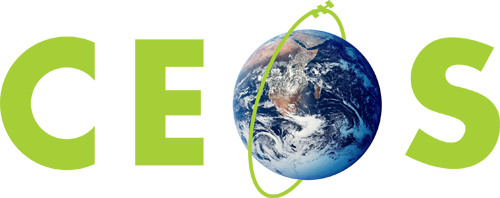 Committee on Earth Observation Satellites
Action Status Update
Stephen Ward
SIT-30 Agenda Item #2
30th CEOS SIT Meeting
CNES Headquarters, Paris, France
31st March – 1st April 2015
Overview

Report based on actions from: 2014 SIT Technical Workshop, SIT-29 and the 28th CEOS Plenary.

All 28th CEOS Plenary actions are COMPLETE apart from the two which are due by SIT-30, which are both scheduled for discussion.

18 out of 22 SIT-29 actions are COMPLETE, with two outstanding actions set for discussion/decision/completion at SIT-30.

12 out of 20 SIT Technical Workshop 2014 actions are COMPLETE, four are in progress, two are due at SIT-30, and two are outstanding.
2
To be discussed/closed under agenda item #4


SIT 29-22: SIT and CEOS Chairs to work with stakeholders to develop a strategy to prepare for COP-21 in late 2015 in Paris
3
To be discussed/closed under agenda item #8 (and/or #19)


SITWS-2014-07: VC and WG Leads to organise a VC/WG Working Day, in conjunction with the 2015 SIT Workshop

SITWS-2014-08: SIT Chair Team to work with the VC and WG leads in preparing for the 2015 VC/WG Working Day, taking into account the outcomes from the 2014 Working Day.

SITWS-2014-09: Jean-Louis Fellous to work with Craig Donlon to review options to improve reporting, focused on progress and not process for the 2015 VC/WG workshop
4
To be discussed/closed under agenda item #9


28-04: The LSI-VC, led by Tom Cecere (USGS), to prepare a draft Implementation Plan, based on the "Space Segment Coordination" option and including a proposed update to the LSI-VC ToRs, for review prior to, and discussion at, SIT-30.
5
To be discussed/closed under agenda item #12


SITWS-2014-13: SIT Workshop participants to send comments on the Carbon Strategy Implementation Study Team action item analysis table to Kerry Sawyer and Stephen Briggs

SIT 29-12: SDCG to define and develop the third Element of the CEOS Data Strategy for GFOI (acquisitions for R&D) for presentation and endorsement at SIT-30

28-06: SIT Chair in conjunction with the relevant WGs and VCs, to determine by SIT-30 whether appropriate implementation arrangements are in place for all actions associated with the CEOS Strategy for Carbon Observations from Space
6
To be discussed/closed under agenda item #13


SITWS-2014-11: CEOS agencies to send nominations for members of a Water Strategy implementation study team to Kerry Sawyer. Study team to report back at SIT-30

SITWS-2014-12: SIT Chair team to include a report from the Water Strategy implementation study team on the SIT-30 agenda
7
To be discussed/closed at CEOS Plenary


SIT 29-8: SIT and CEOS Chair to approach CEOS Agencies and potential new Members with a view to broaden participation in and leadership of CEOS activities
8